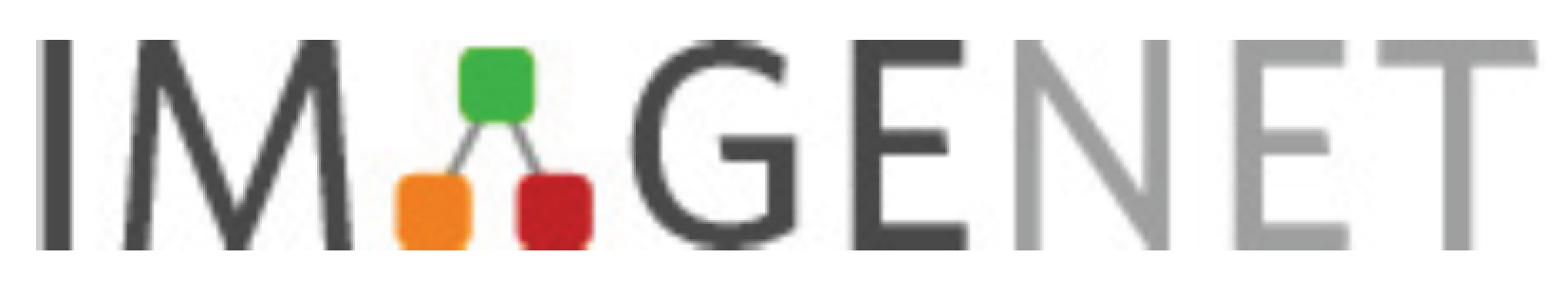 Large Scale Visual Recognition Challenge 2017 (ILSVRC2017)
BDAT Object Detection
Team Name: BDAT
Speaker: Jiankang Deng
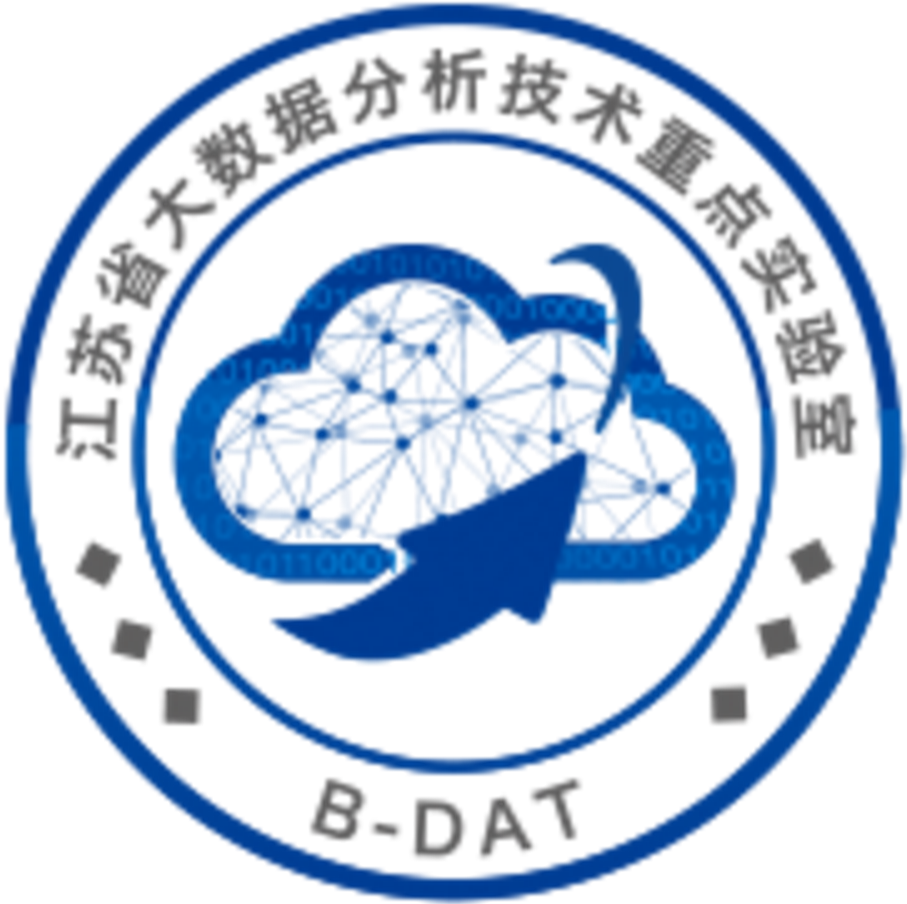 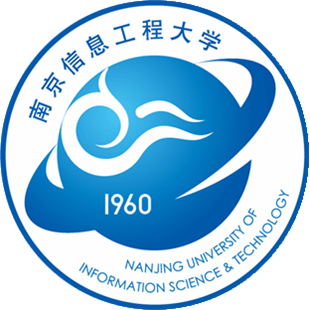 Jiangsu Key Laboratory of Big Data Analysis Technology (B-DAT) 
Nanjing University of Information Science & Technology (NUIST)
Submission Brief
Object detection with provided training data
Rank 1# (mAP: 0.732227)

Object detection with additional training data
Rank 1# (mAP: 0.731613)

Object classification and localization with provided training data
Rank 3# (LOC error: 0.081392)              NUS-Qihoo_DPNs: 0.062263
Rank 4# (CLS error: 0.029620)               WMW_ Momenta  : 0.022510
Network Engineering Level: 
NUS-Qihoo(2.74%)Trimps-Soushen (2.481%)  Momenta(2.251%)

Object classification and localization with additional training data 
Rank 2# (LOC error: 0.087533)              NUS-Qihoo_DPNs:  0.061941
Rank 2# (CLS error: 0.029970)              NUS-Qihoo_DPNs:  0.027130
DET Dataset
animal
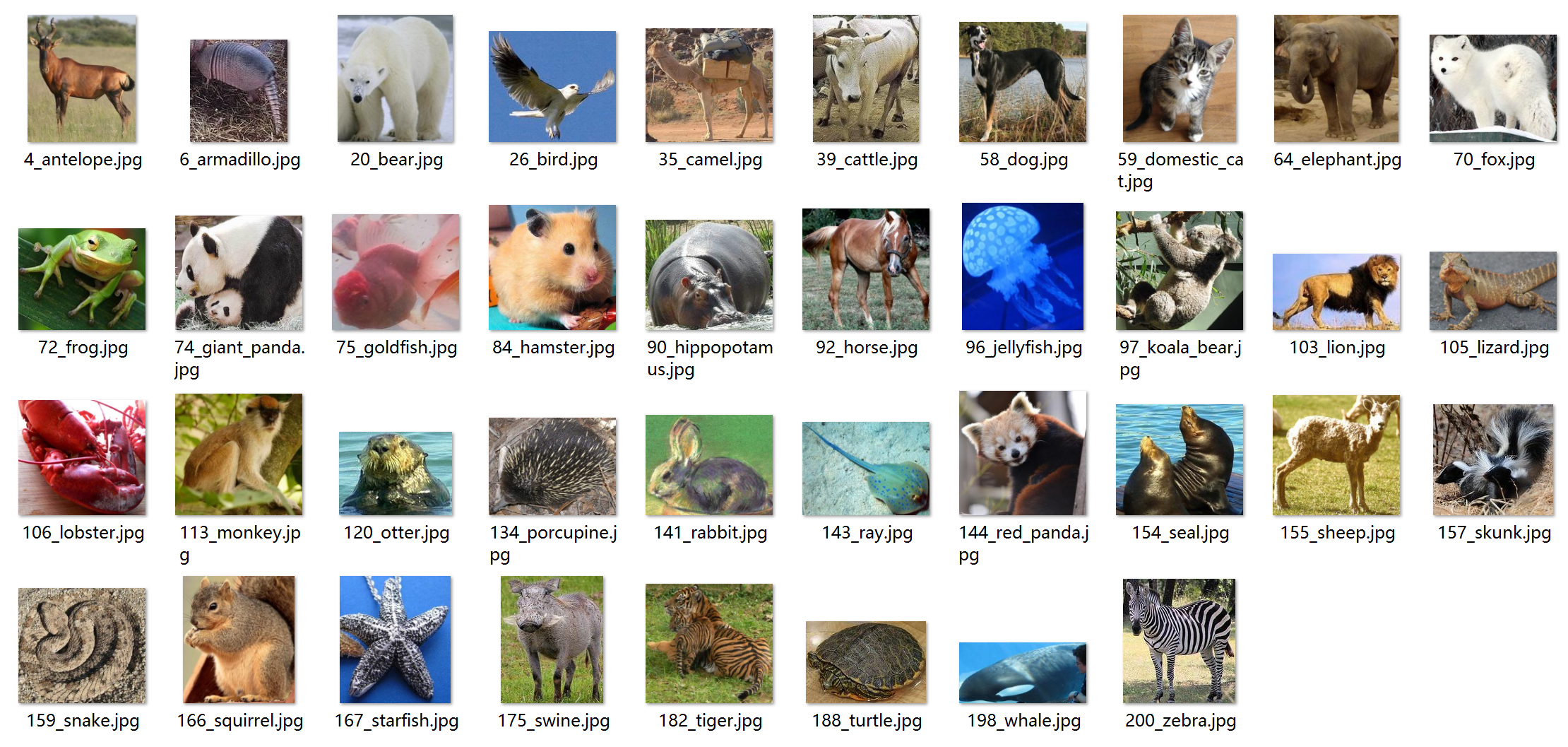 DET Dataset
music instrument
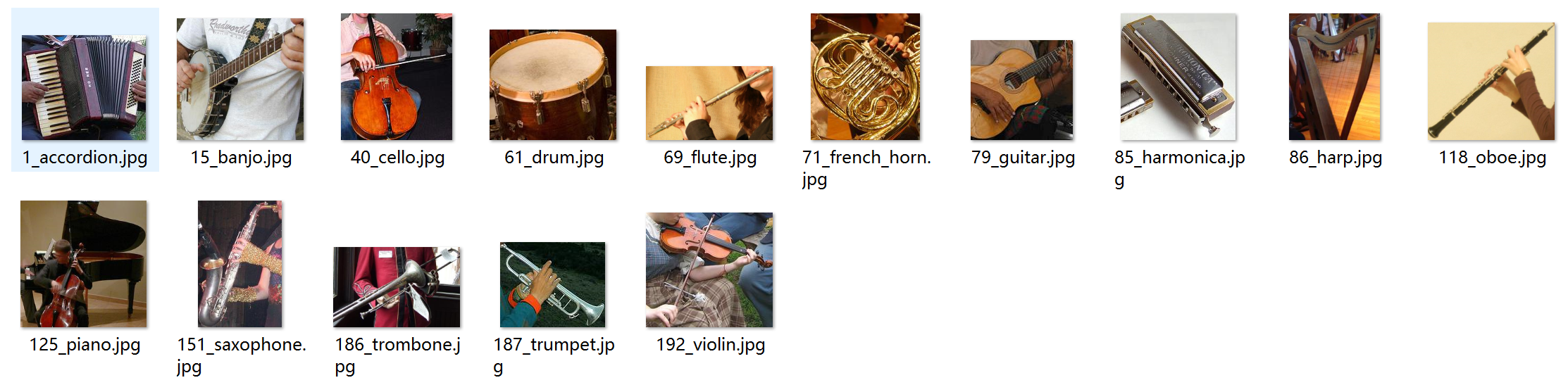 sport
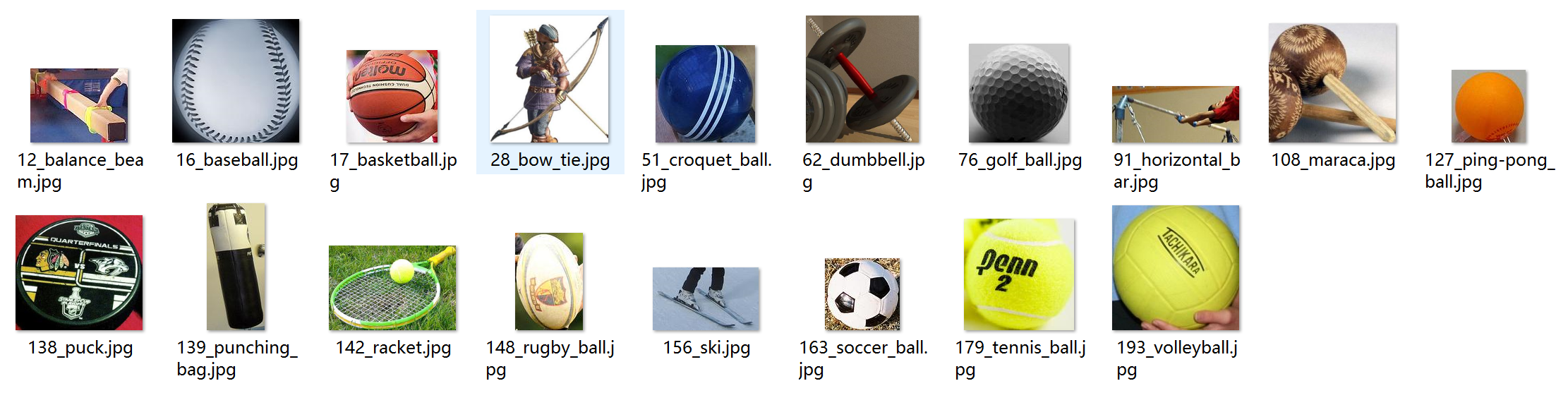 DET Dataset
food
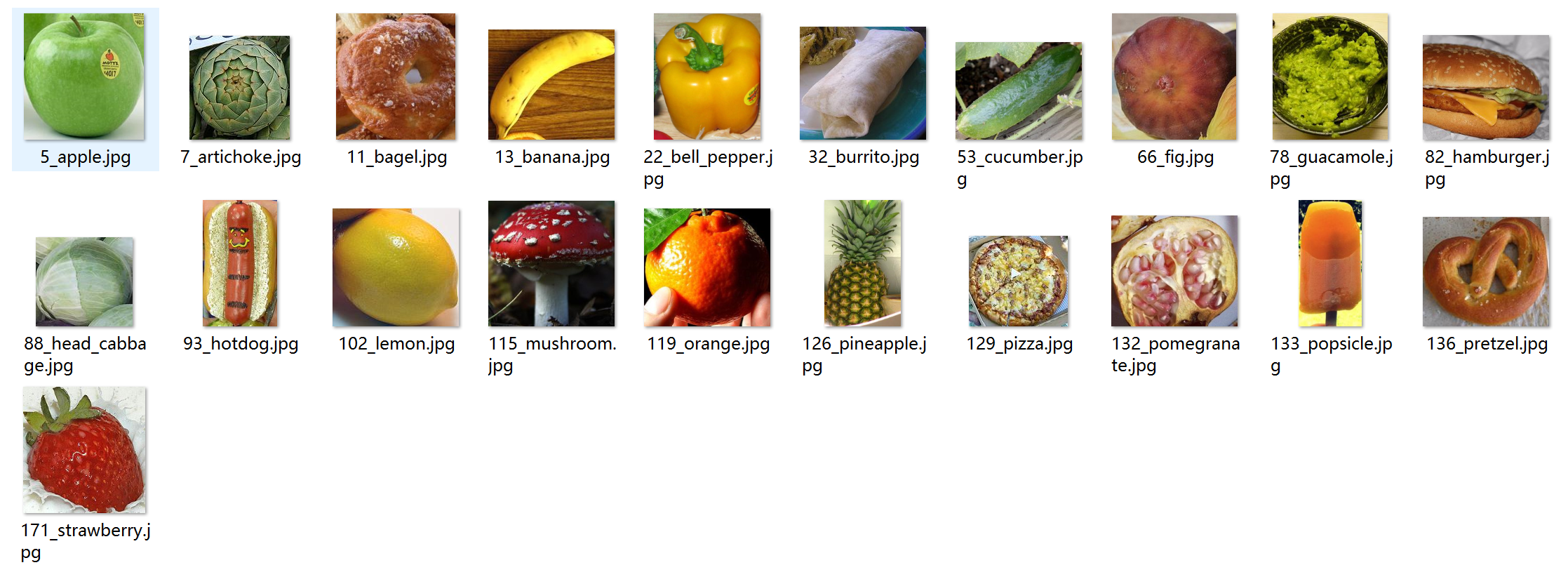 kitchen
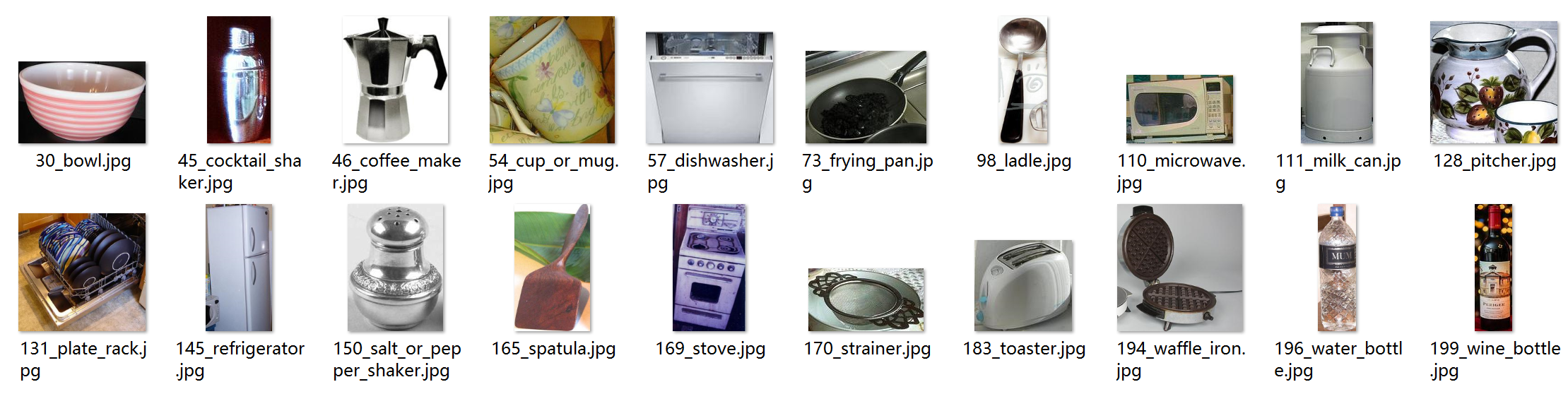 DET Dataset
insect
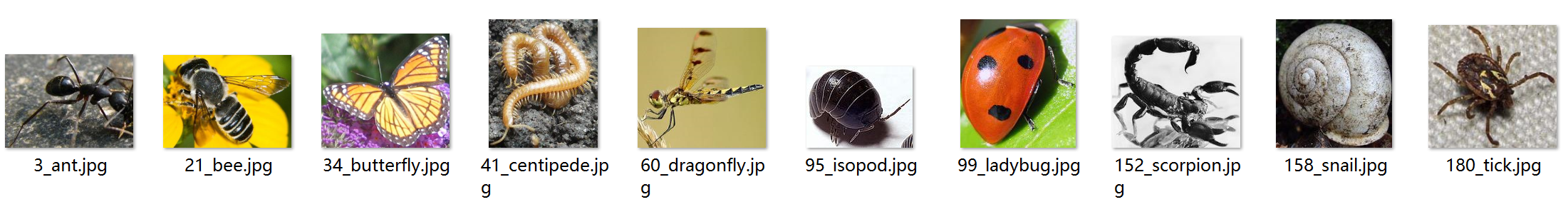 vehicle
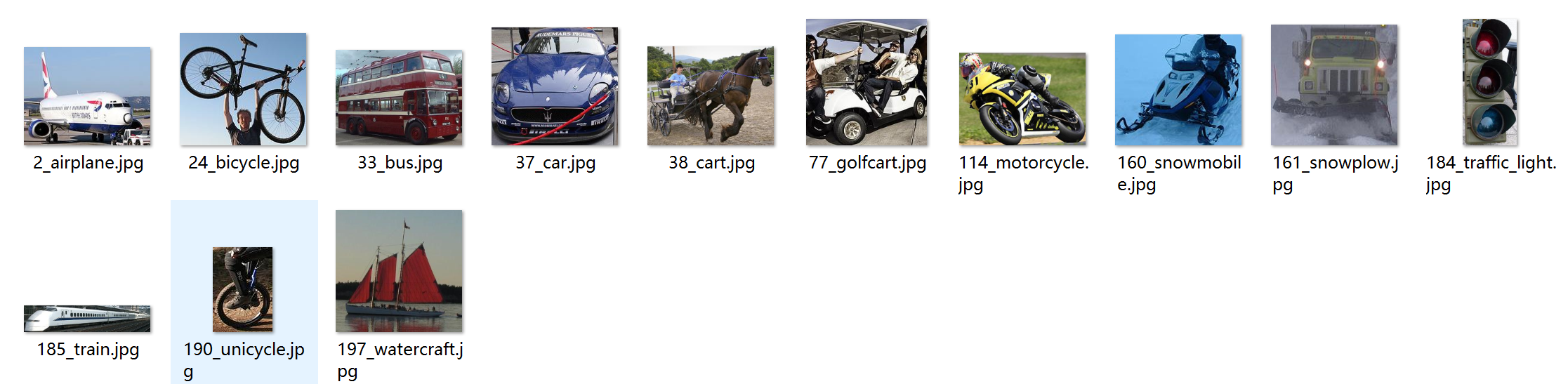 DET Dataset
appliance
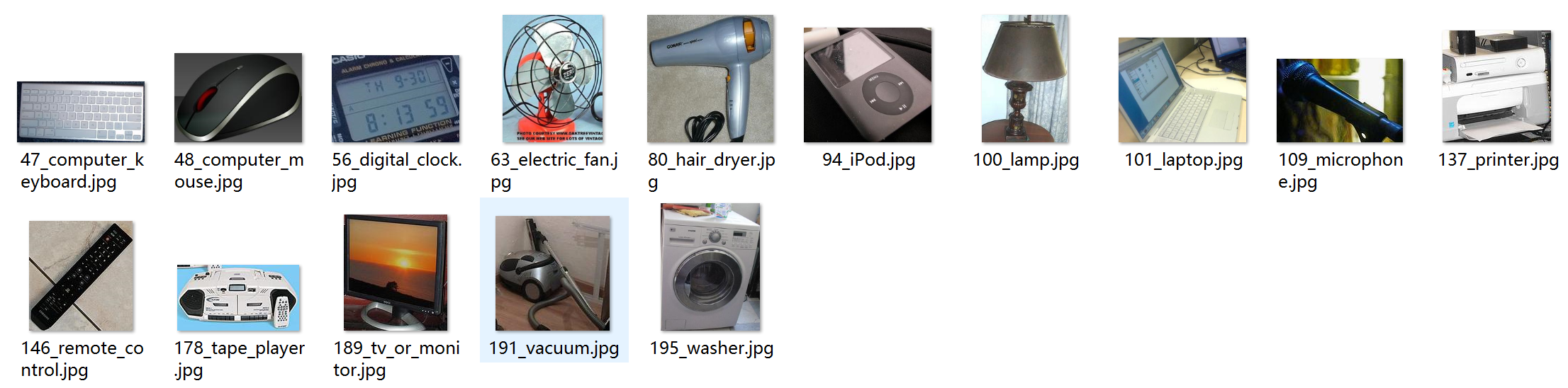 furniture
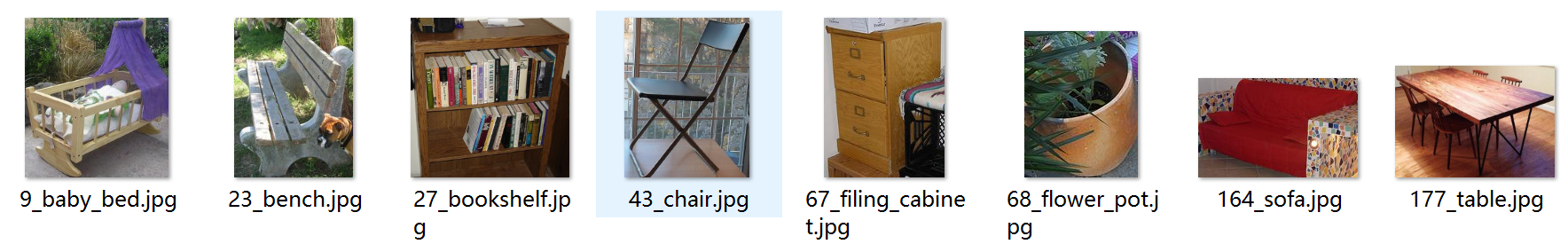 DET Dataset
accessory
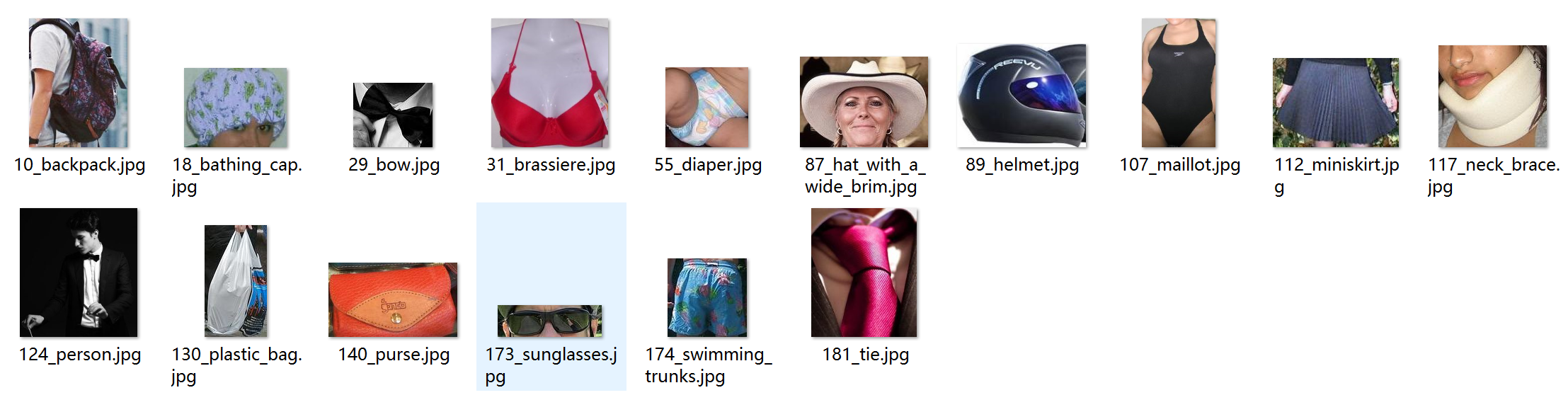 cosmetic
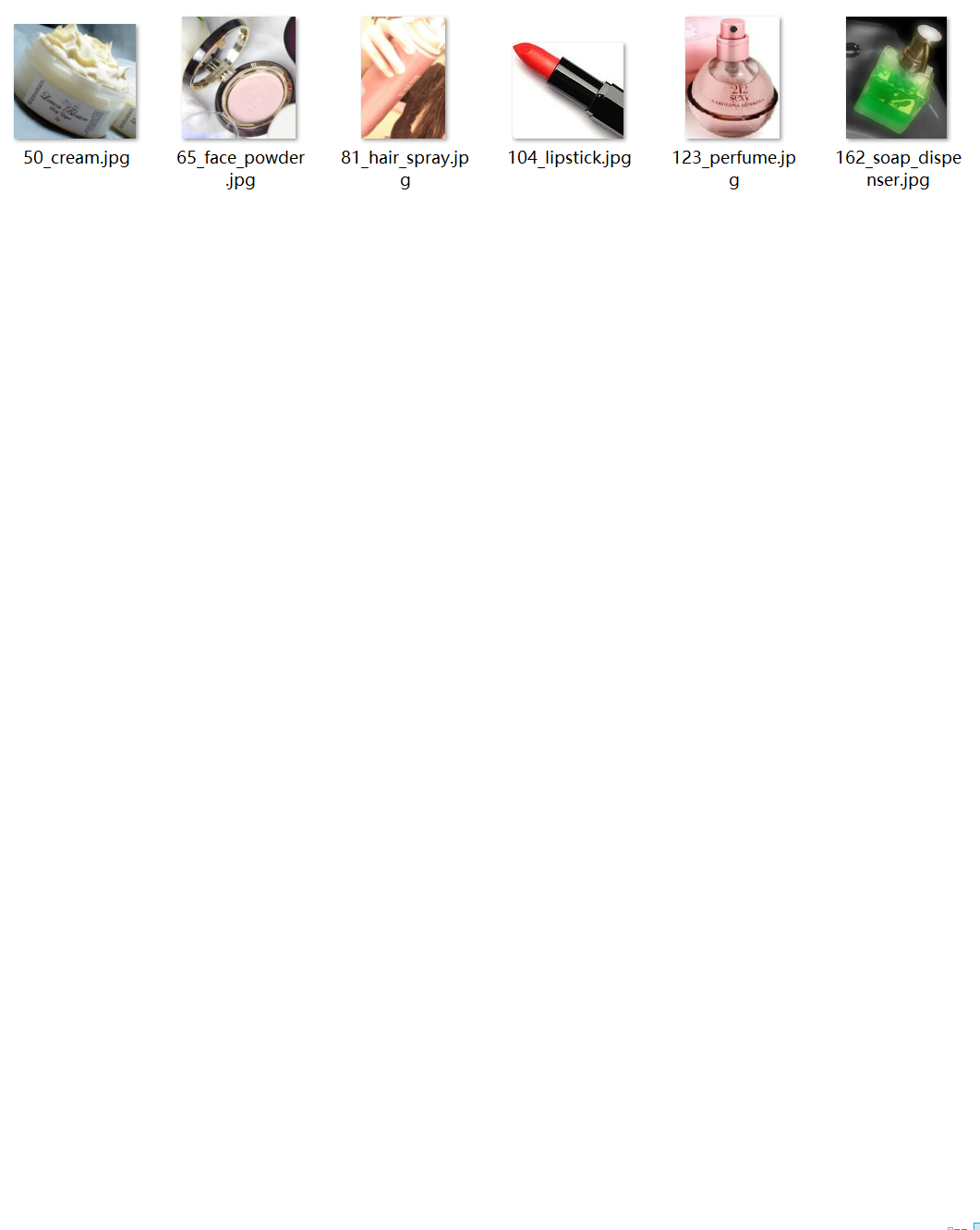 DET Dataset
medical appliances
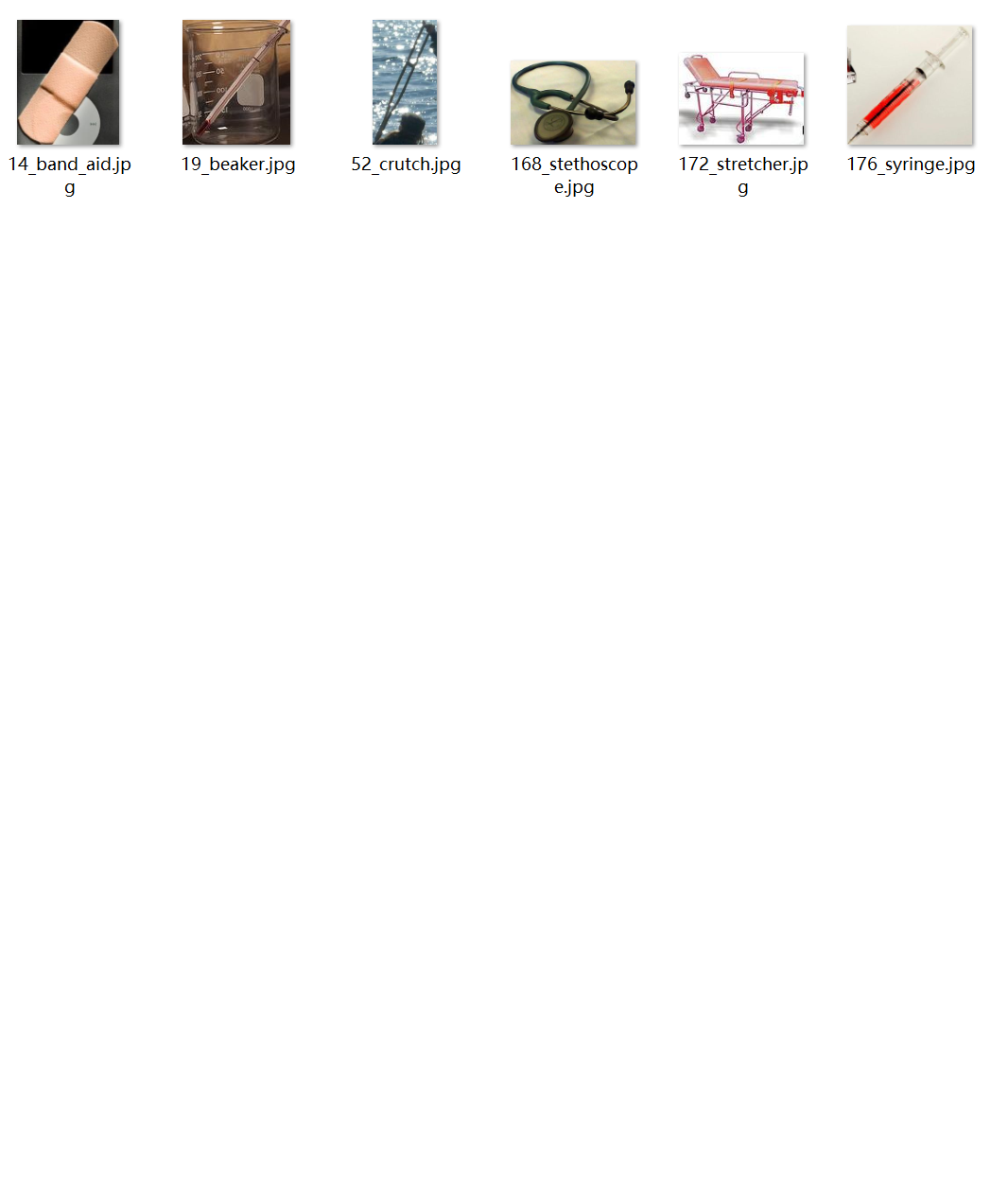 tool
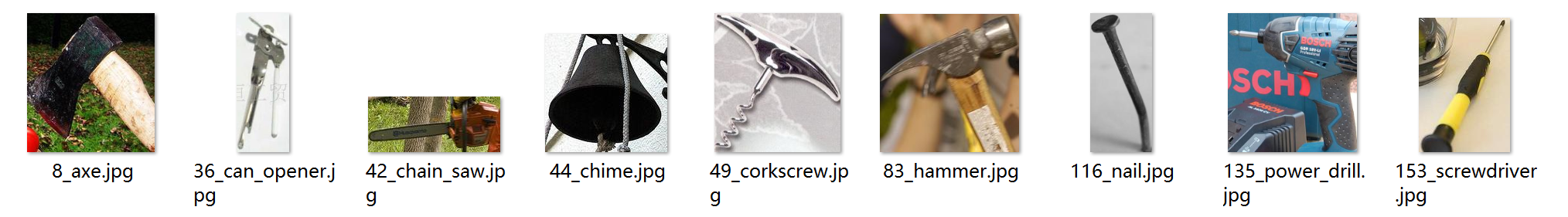 stationary
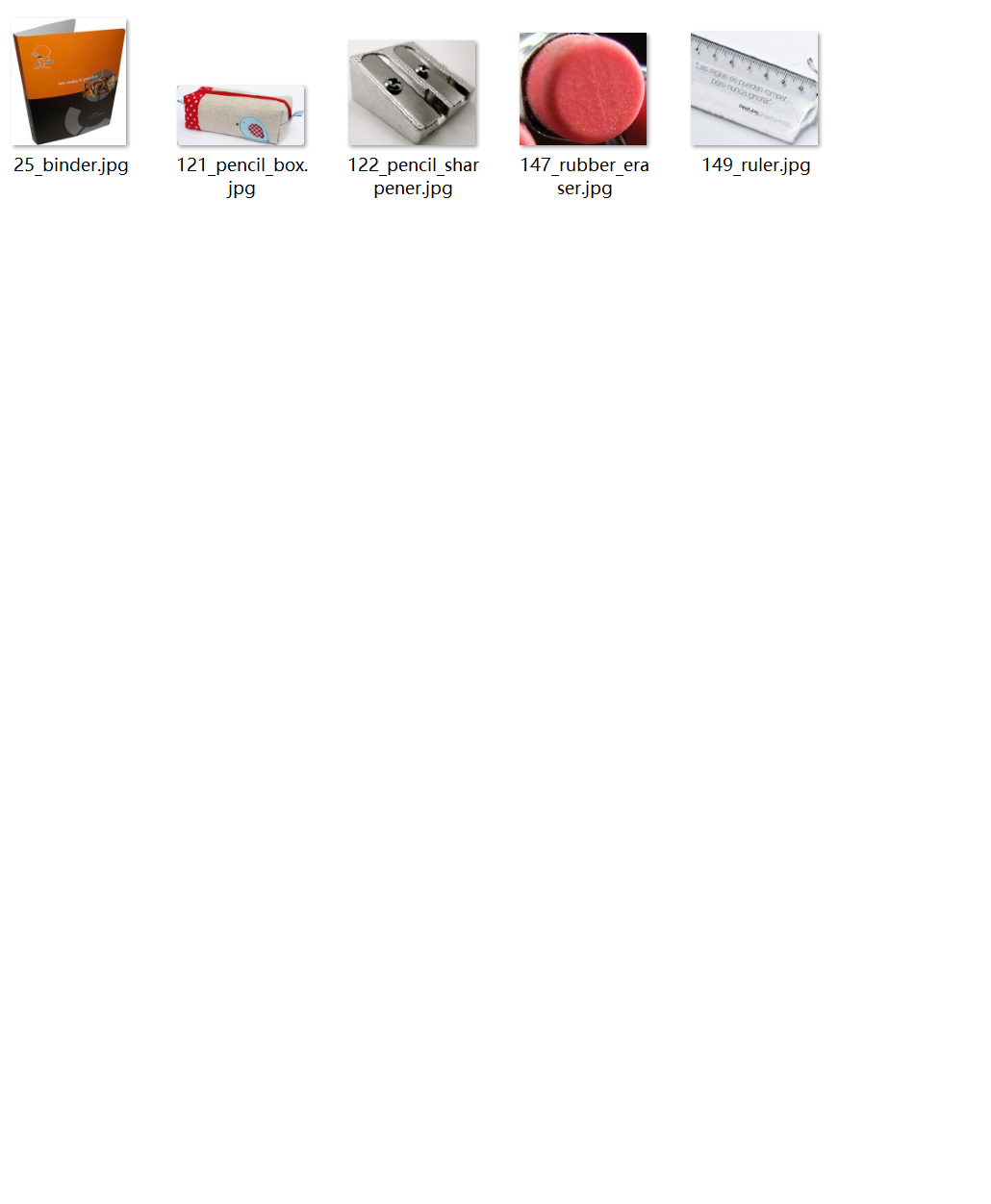 DET Label Observation
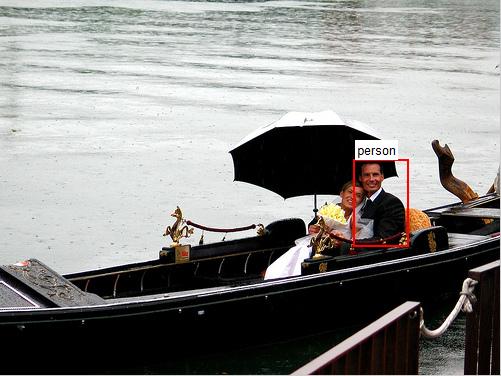 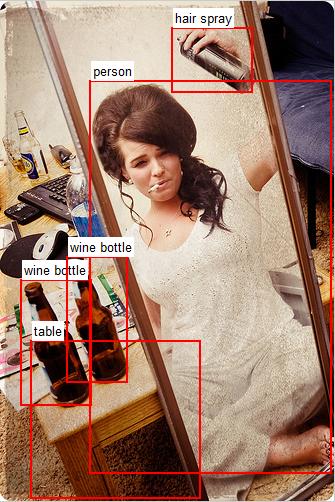 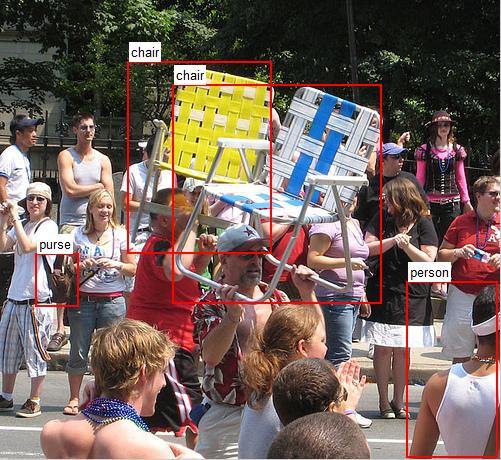 [Speaker Notes: Miss annotation
Left top person，watercraft
Left bottom person，sunglasses，hat_with_a_wide_brim,
Right coumuter_mouse, Computer_keyboard, wine_bottle, table]
DET Label Observation
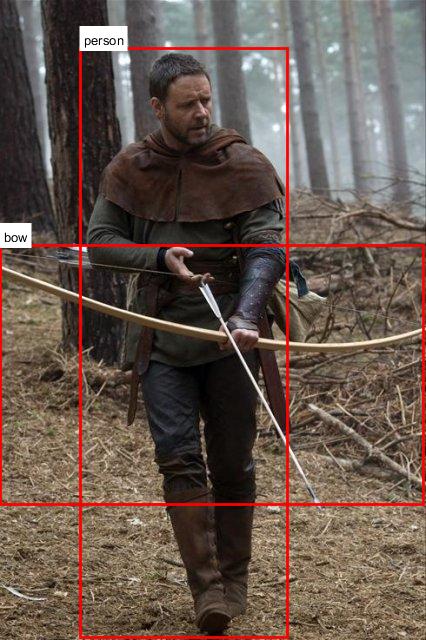 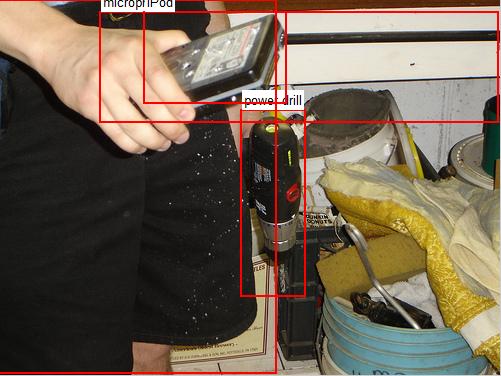 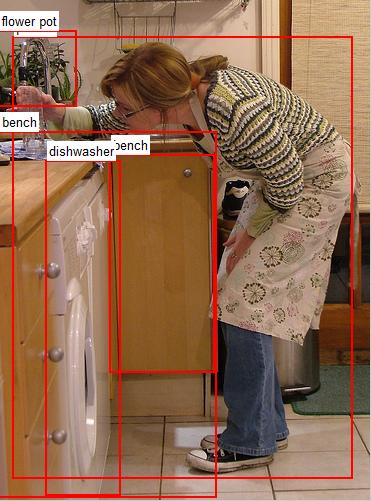 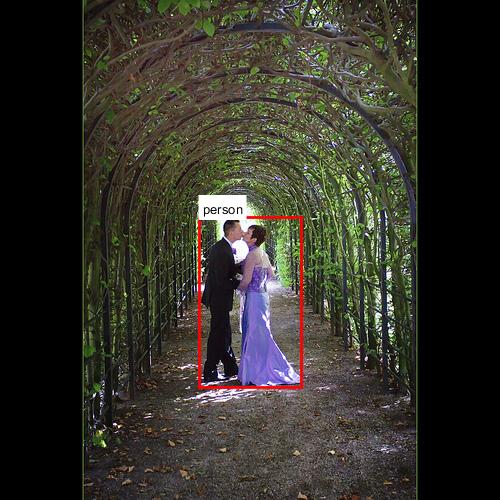 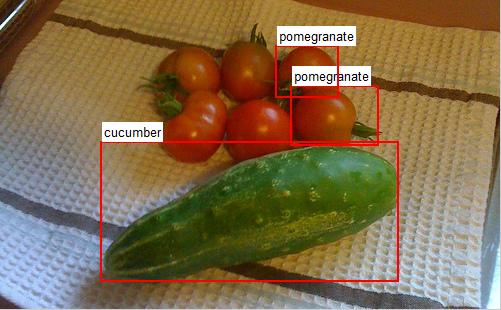 [Speaker Notes: Wrong annotation 
Left top --->microphone
Left bottom tomato--->pomegranate
Right washer---> Dishwasher，---> bench

Inaccurate bounding box
Bow
Person]
DET Dataset Observation
Challenge 1:
Density gap between train and val/test.

Challenge 2:
Unbalanced training samples between different classes.

Challenge 3:
Inconsistent data for each class (positive/ partial positive/ negative)
Recent Winners of DET
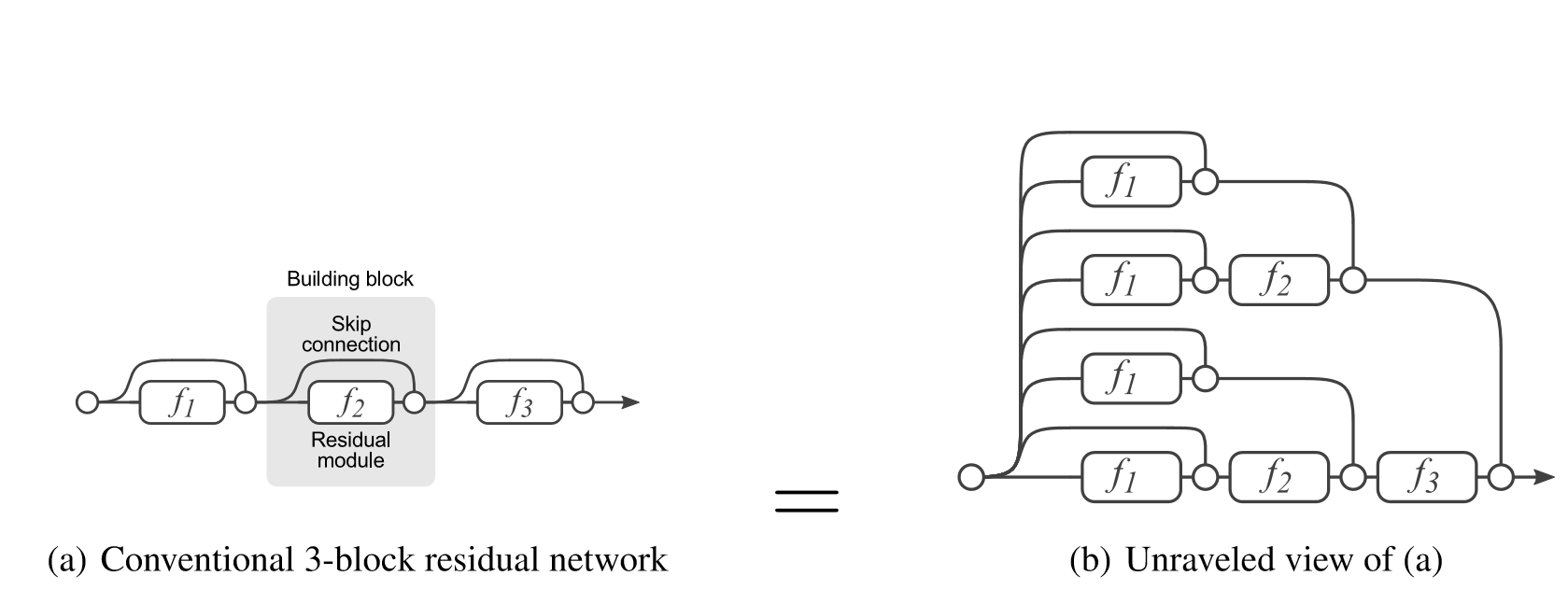 Self-ensemble design
[1] He K, Zhang X, Ren S, et al. Deep residual learning for image recognition.
{2] Veit A, Wilber M J, Belongie S. Residual networks behave like ensembles of relatively shallow networks.
Recent Winners of DET
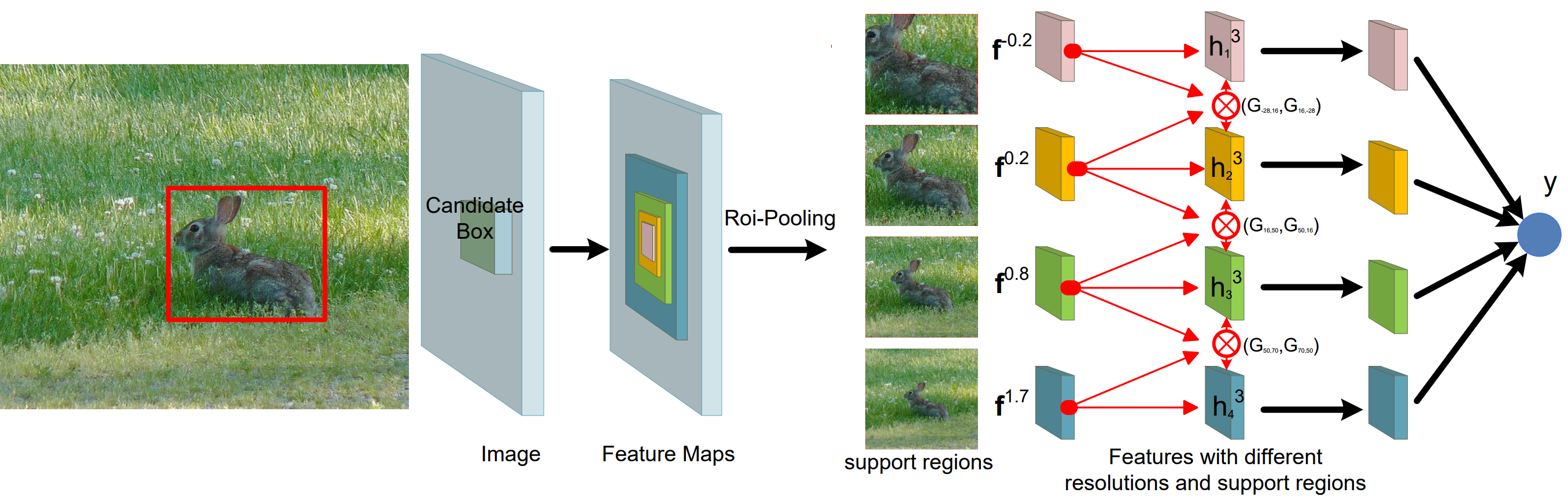 Self-ensemble design
Zeng X, Ouyang W, Yan J, et al. Crafting GBD-Net for Object Detection.
Google  in COCO 2016
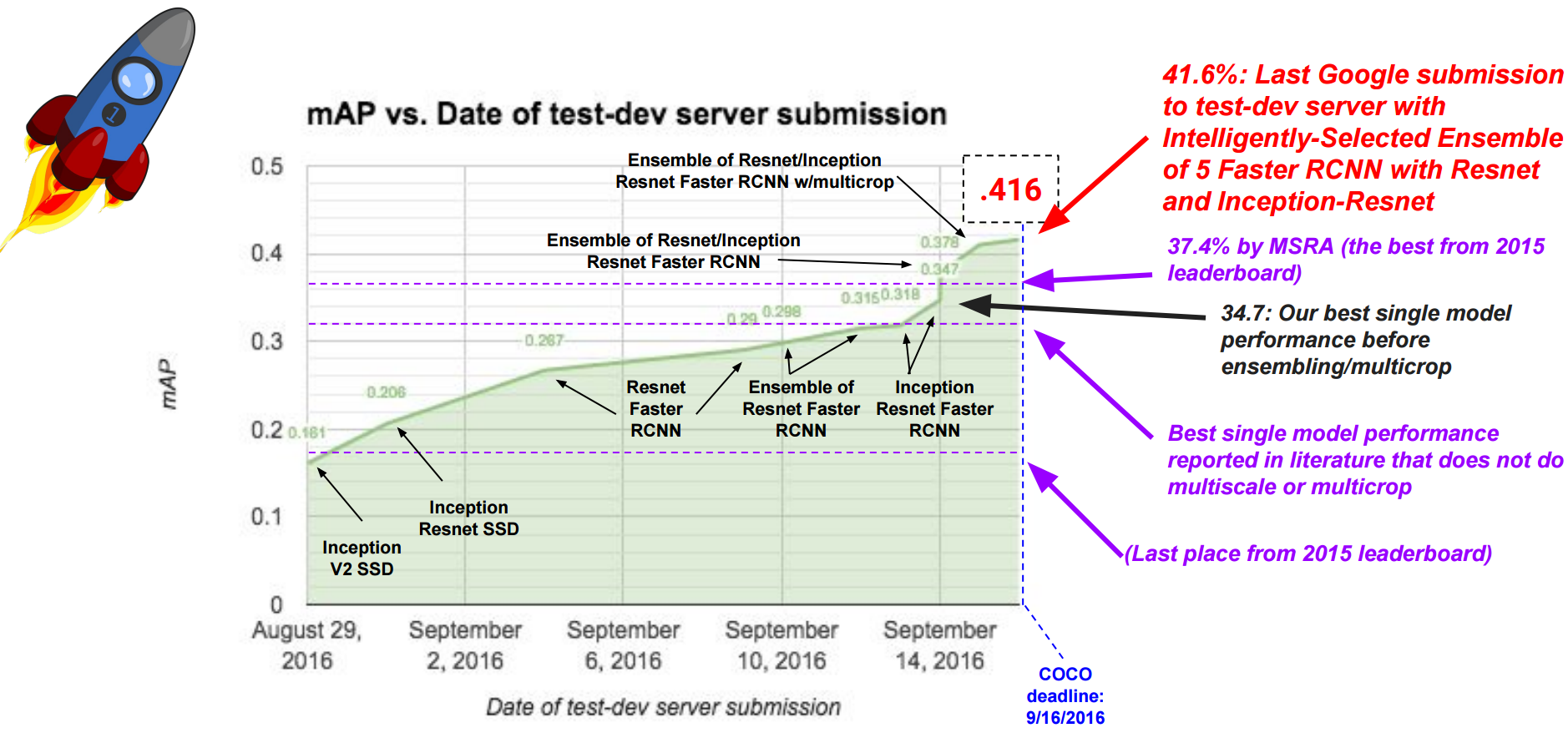 What can we get from Google’s experiment table?
[Speaker Notes: Network engineering + smart ensemble]
General improvement behind object detection
Strong classifier (network engineering)
Training sample selection and balance
Hard negative mining and hard positive generation
Multi-scale
Iterative regression and box refine
Context modeling
Segmentation or Part or Landmark supervision
Model ensemble
      ……
Setup Baseline
1. Network Selection (CLS single crop top1 acc: ≈80+, top5 acc: ≈95+)
ResNet v2 200
ResNet 269 (CUHK 2016 DET Winner)
Inception-ResNet-v2 (Google 2016 COCO Winner)
Inception v4
ResNeXt-101 (64x4d)
Wide residual networks (WRNs)
PolyNet
DenseNet
ensemble classification performance: top5 acc on the test set:  2.962
2. Training Samples
     Select images with instances
           Min instance number:  1500  (data augmentation)
           Max instance number: 3000  (data selection, prefer multi-instance images)
     Refine wrong annotation and missed annotation by pretrained ResNet 269.
Setup Baseline
3. Scale
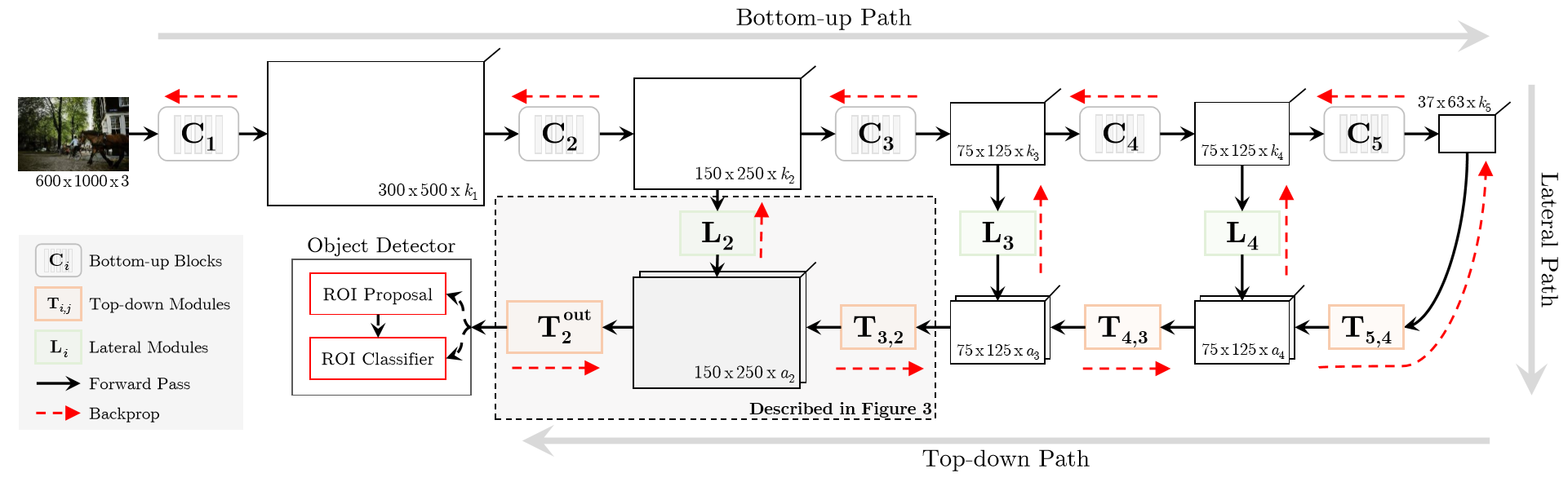 Bottom-up top-down design (stride ≈ 4)
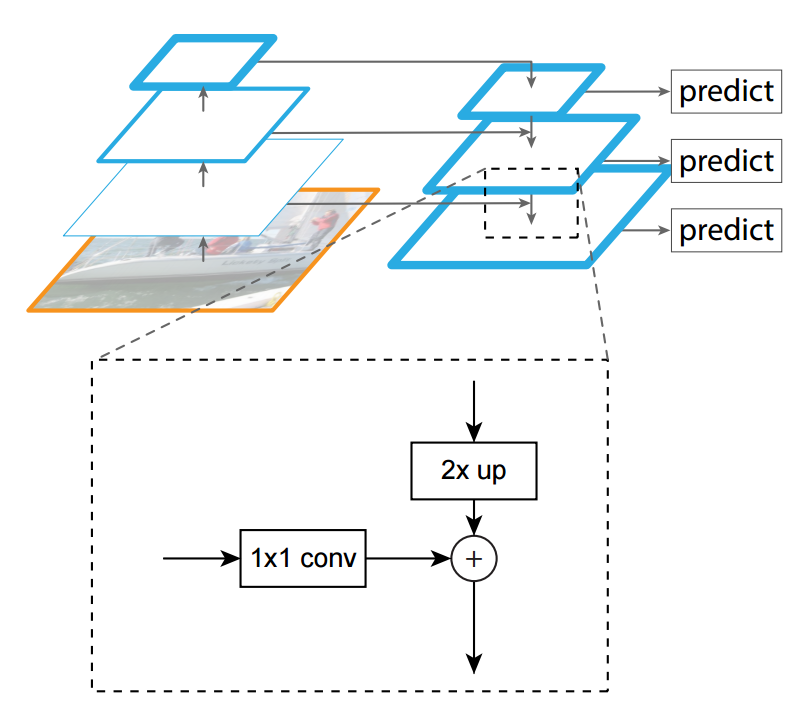 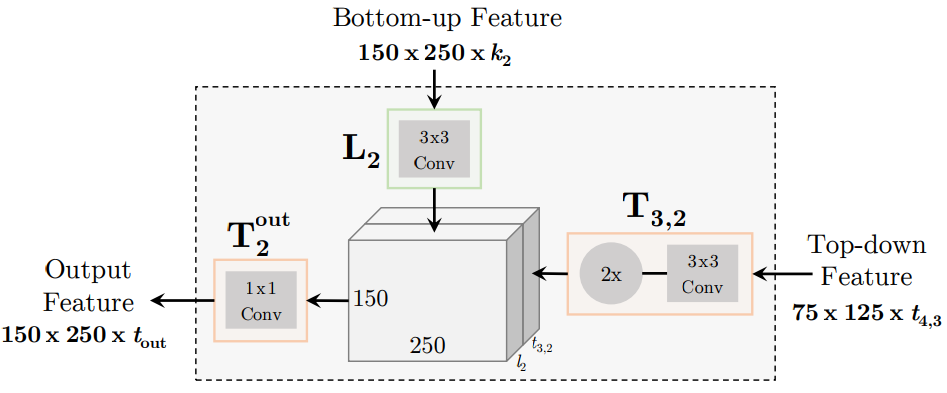 [1] Tsung-Yi Lin, Piotr Dollár, Ross Girshick, Kaiming He, Bharath Hariharan, and Serge Belongie. Feature Pyramid Networks for Object Detection.
[2] Shrivastava A, Sukthankar R, Malik J, et al. Beyond skip connections: Top-down modulation for object detection.
Setup Baseline
4. Context
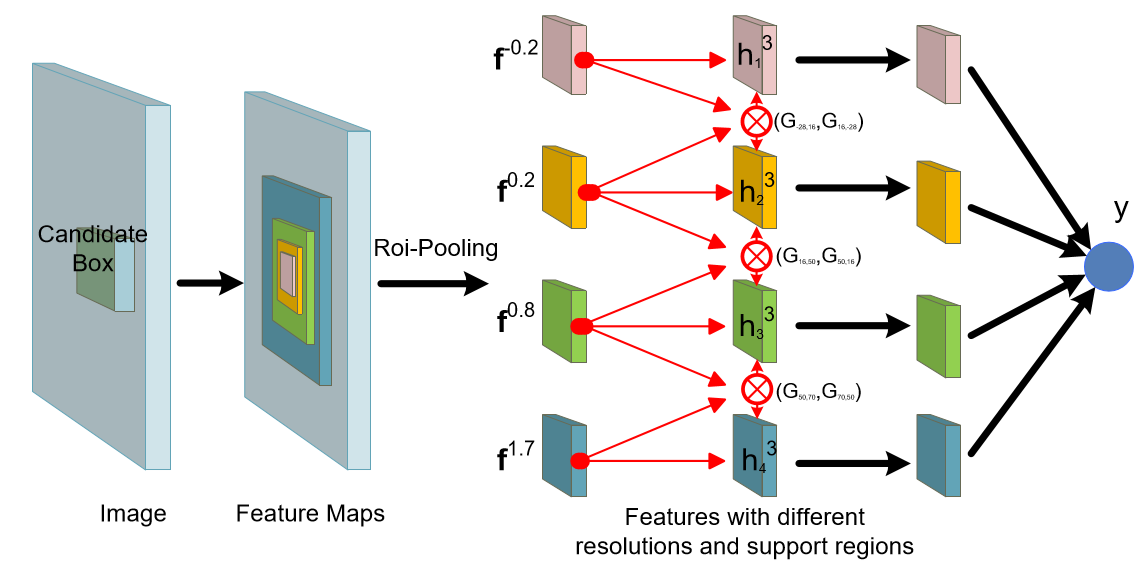 5. Loss: box classification; box regression; crowded status
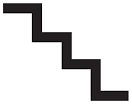 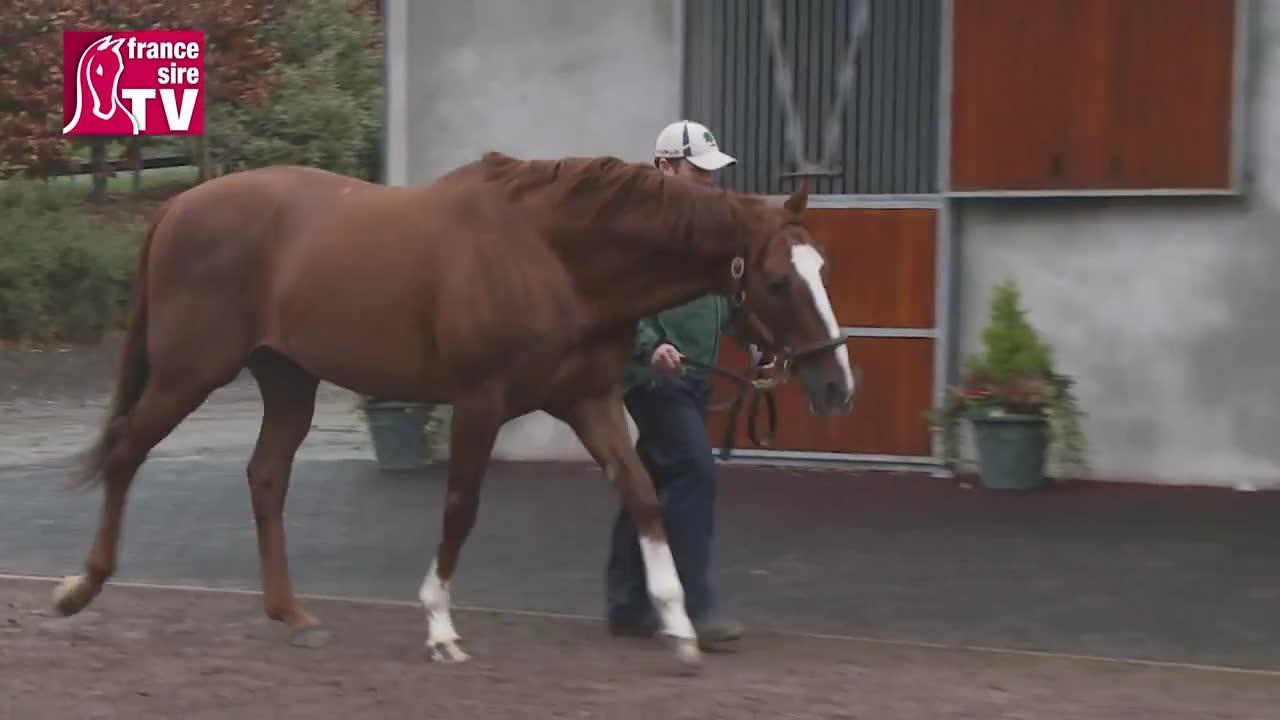 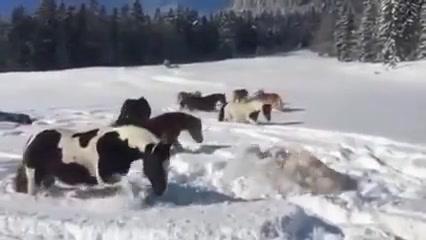 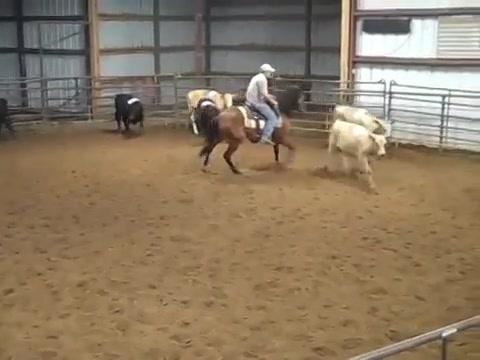 Setup Baseline
6. NMS in submission 2015
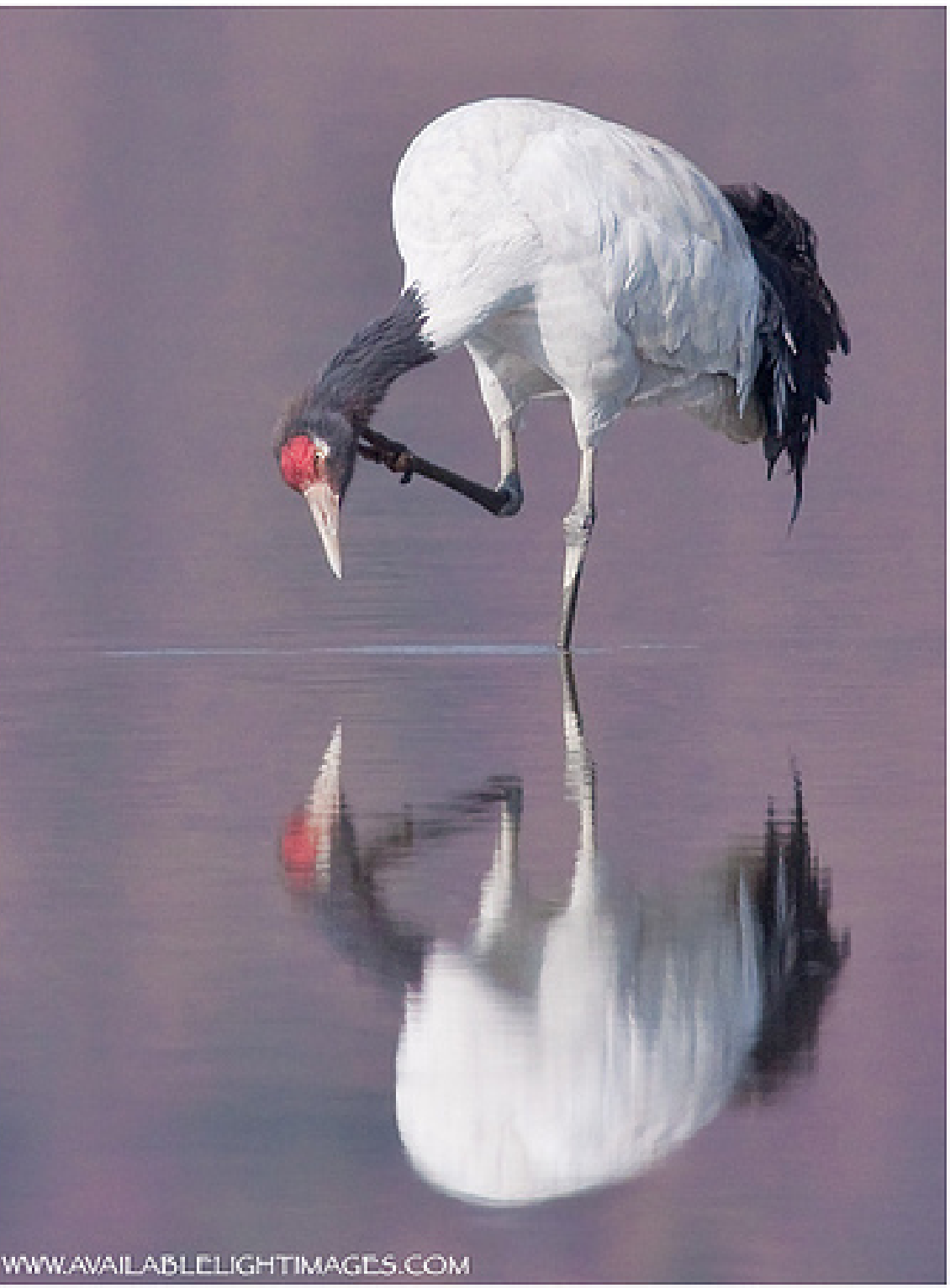 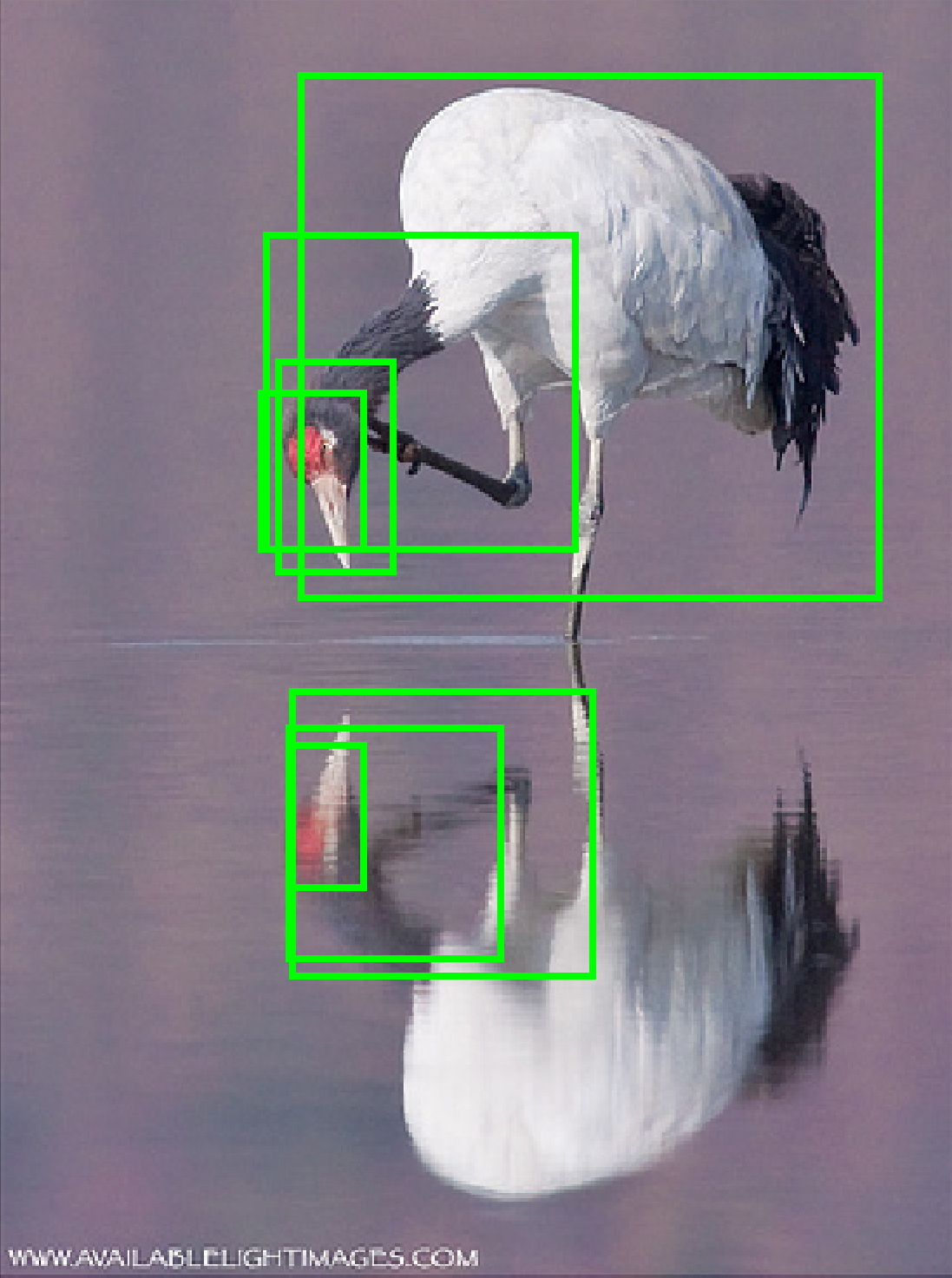 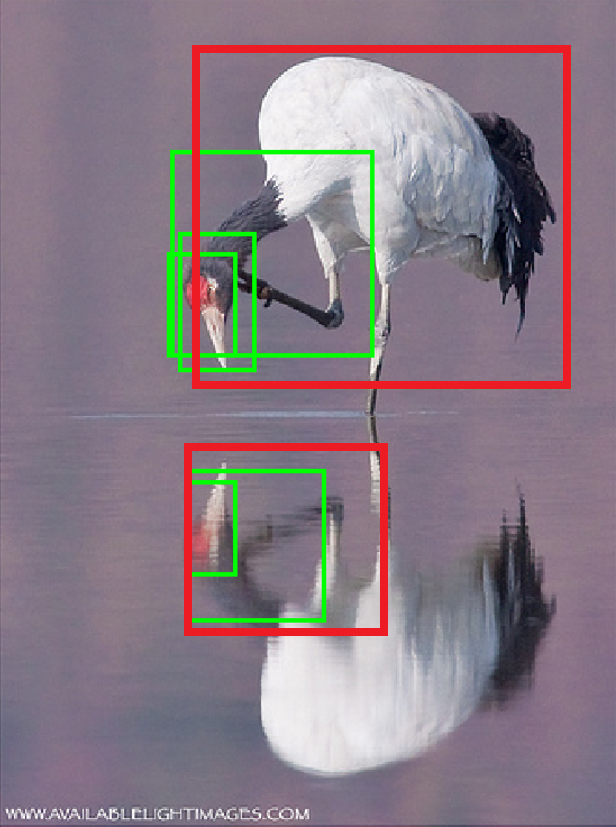 Containing
 pair 
(thre=0.7)
Pair wise
Combine
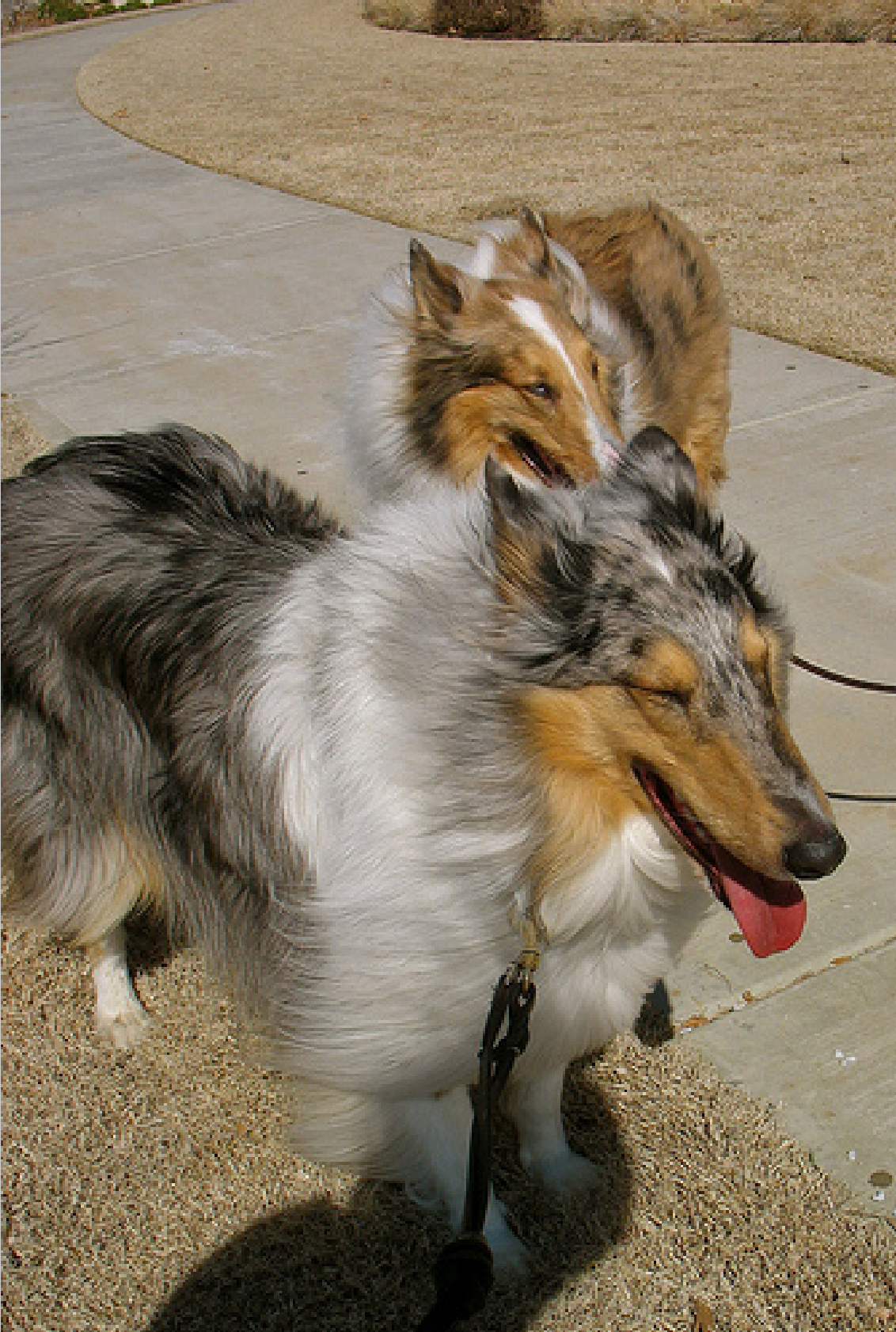 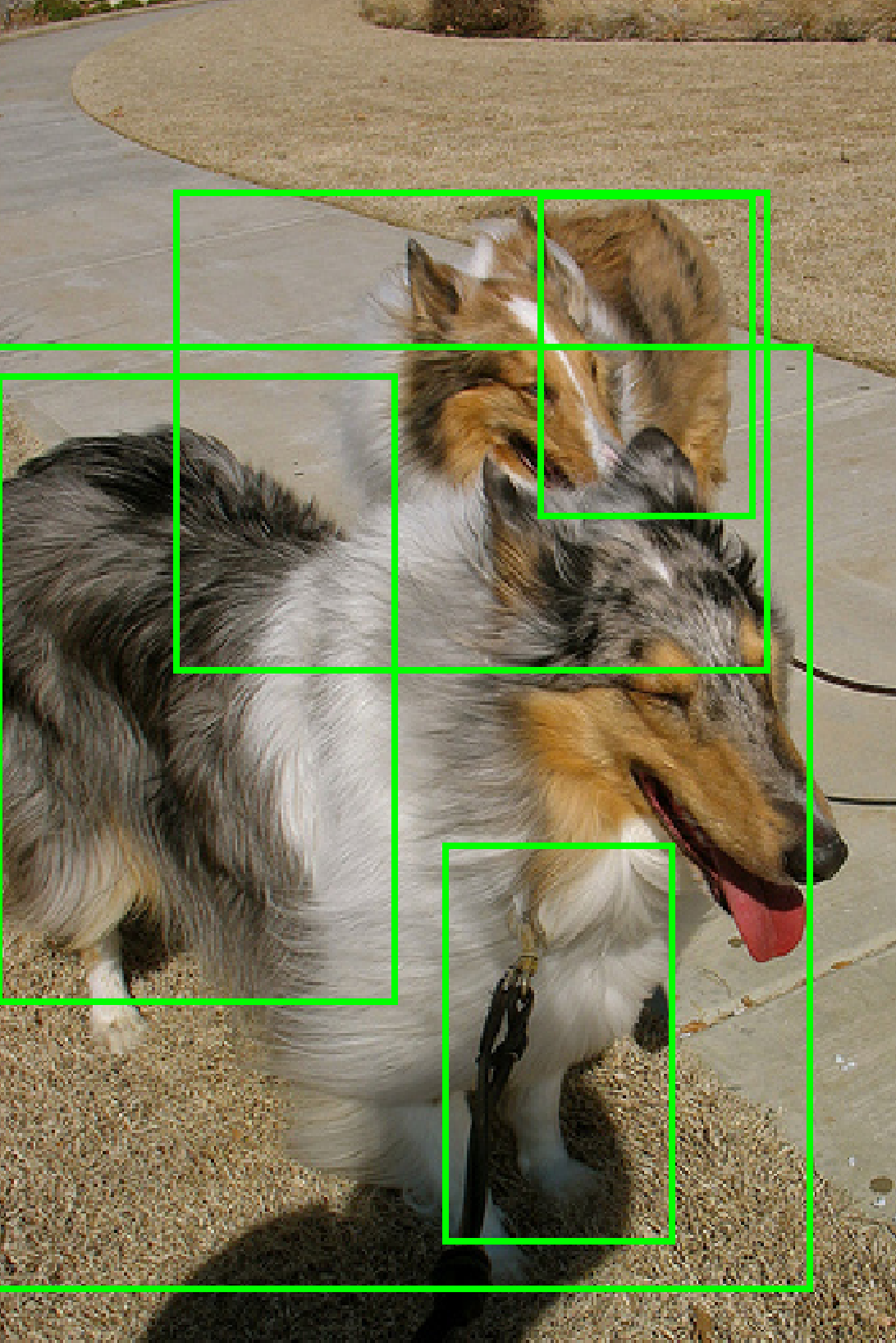 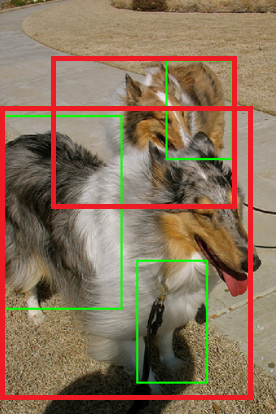 [Speaker Notes: In 2015,
We also pay attention to the containing relationship.
First, we find the containing pair boxes.
Then, we train regression based on this pair.
Finally, we get the combined box.

Pair-wise NMS]
Setup Baseline
6. Recent works in NMS
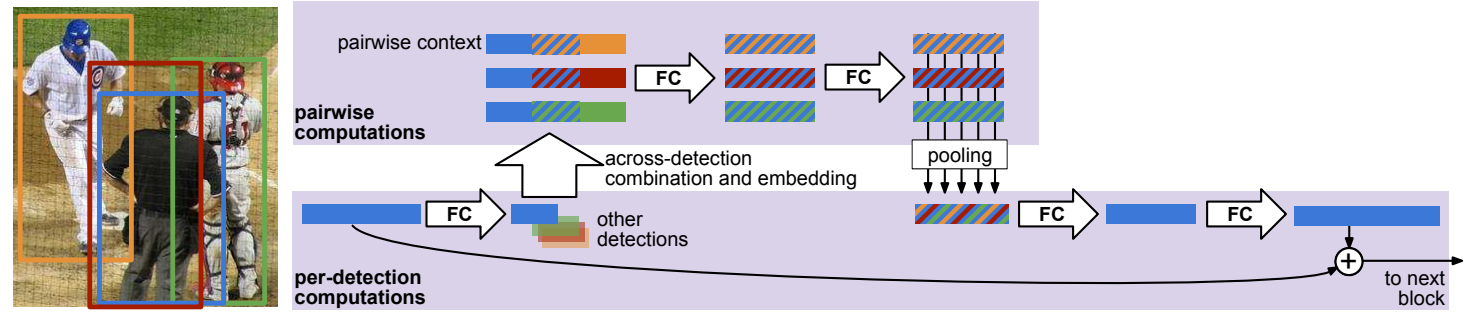 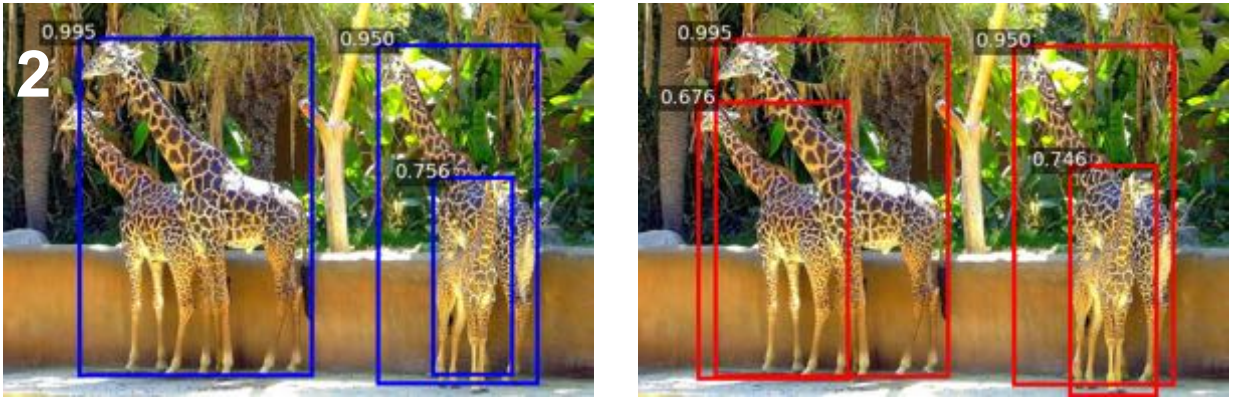 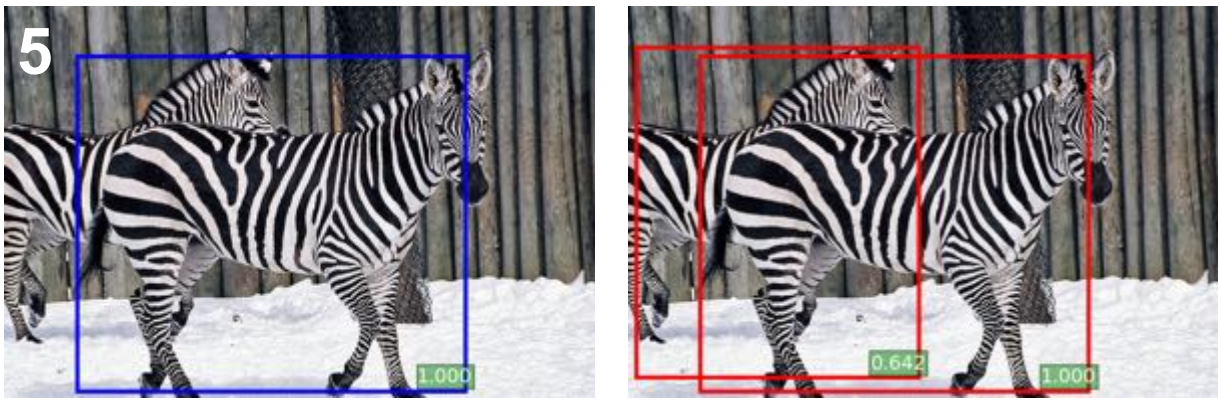 [1] Jan Hosang, Rodrigo Benenson, and Bernt Schiele. Learning Non-Maximum Suppression.
[2] Navaneeth Bodla, Bharat Singh, Rama Chellappa, and Larry S. Davis. Improving Object Detection With One Line of Code.
Setup Baseline
6. Recurrent NMS
Recurrent signal erase
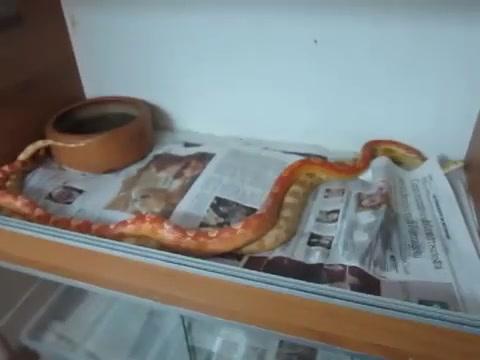 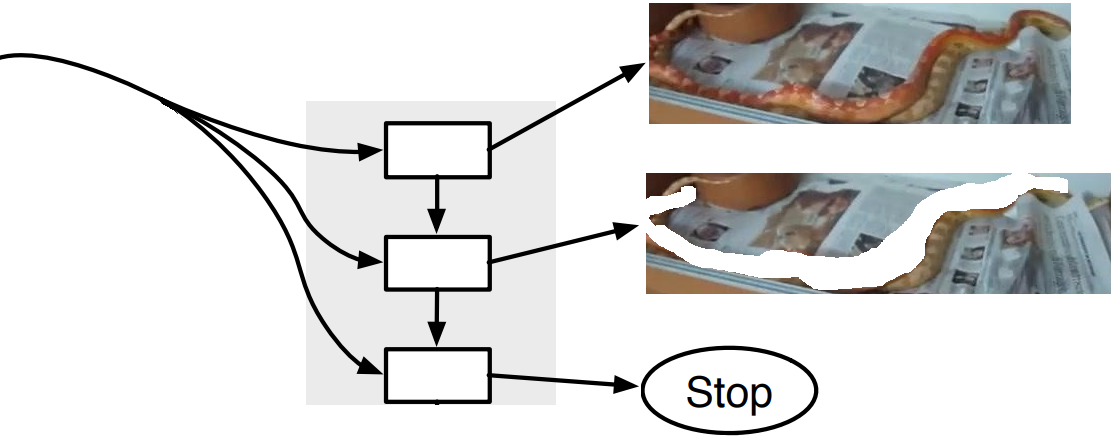 .
[1] Yunchao Wei, Jiashi Feng, Xiaodan Liang, Ming-Ming Cheng, Yao Zhao, and Shuicheng Yan. Object Region Mining with Adversarial Erasing: A Simple Classification to Semantic Segmentation Approach.
[2] Russell Stewart, and Mykhaylo Andriluka. End-to-end people detection in crowded scenes.
[Speaker Notes: We tried some recurrent method to learn NMS. Due to the deadline limitation, this solution has not tuned to work well.
We still used pair-wise NMS in crowded regions.]
Experimental Results
Team member
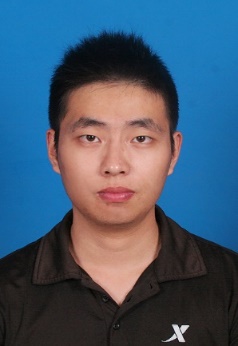 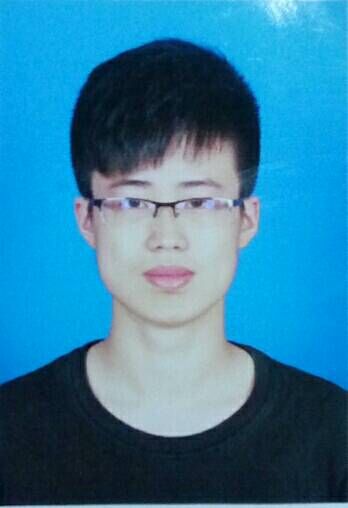 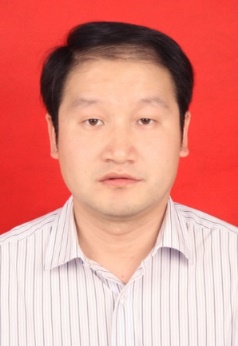 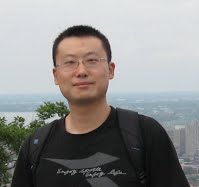 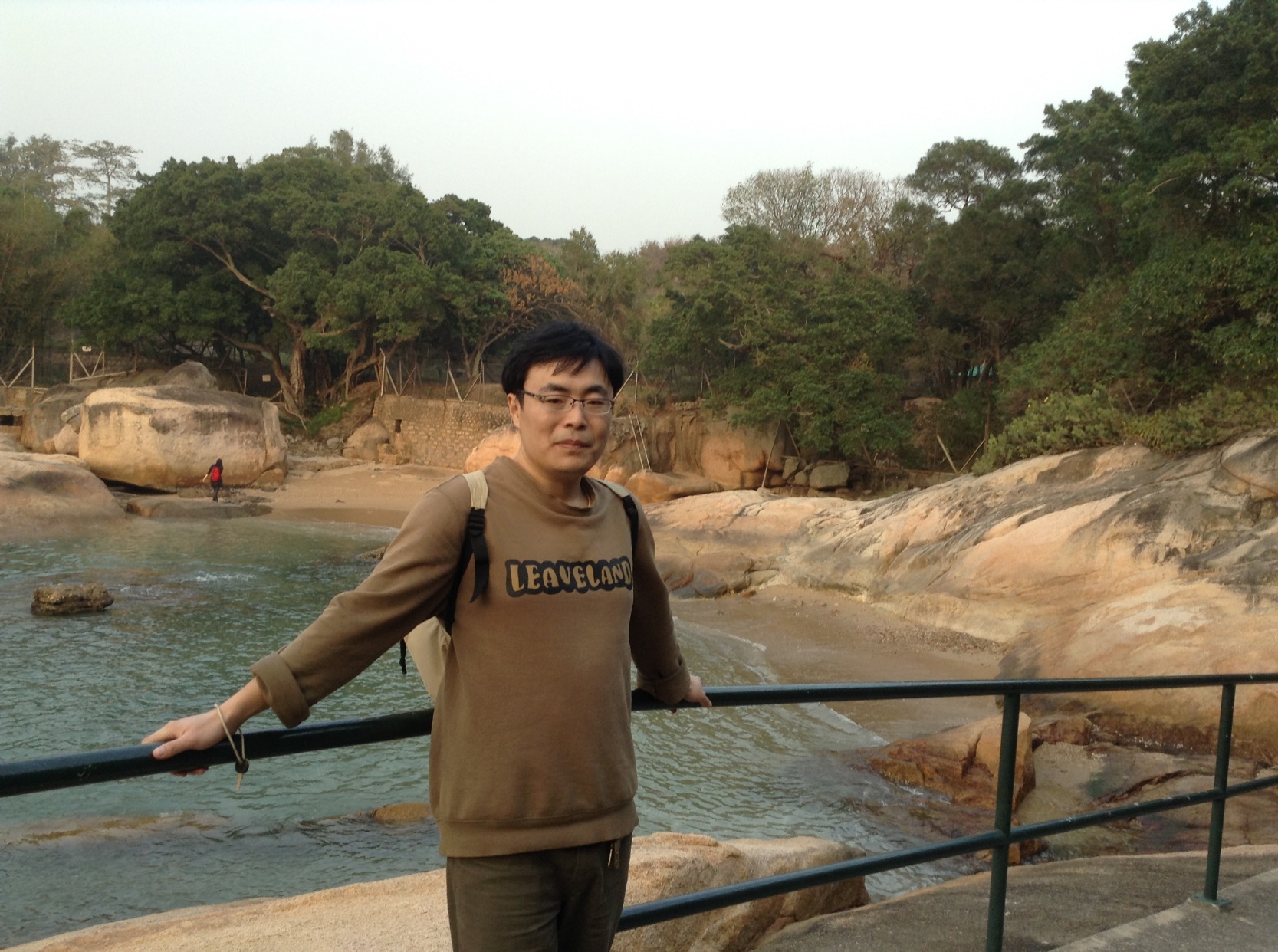 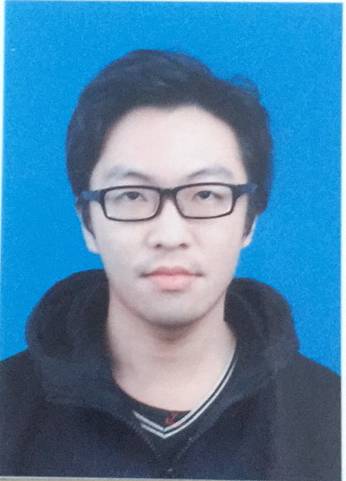 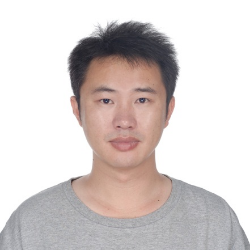 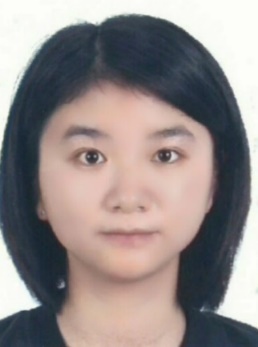 Hui Shuai
Zhenbo Yu
Qingshan Liu
Xiaotong Yuan
Kaihua Zhang
Yisheng Zhu
Guangcan Liu
Jiangsu Key Laboratory of Big Data Analysis Technology (B-DAT) 
Nanjing University of Information Science & Technology (NUIST)
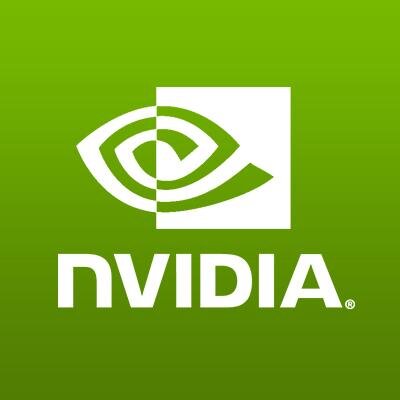 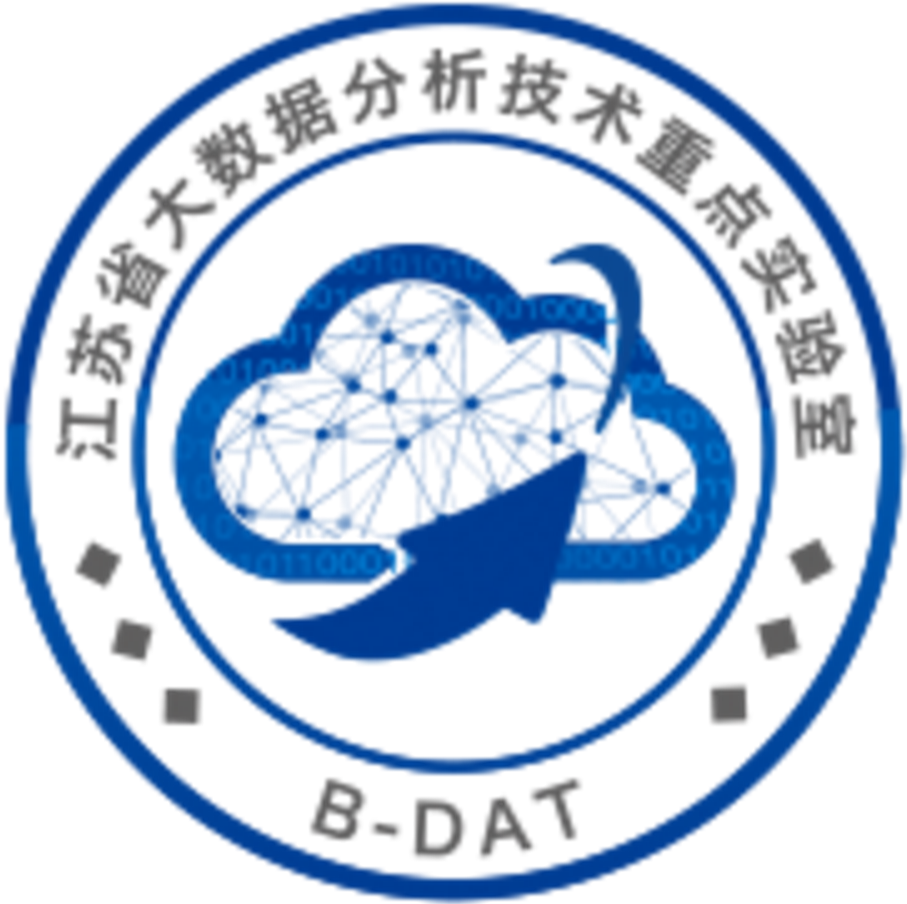 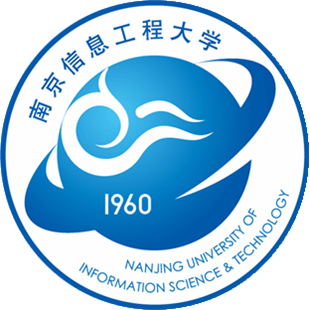 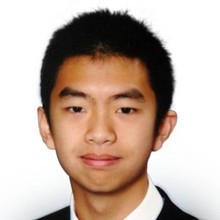 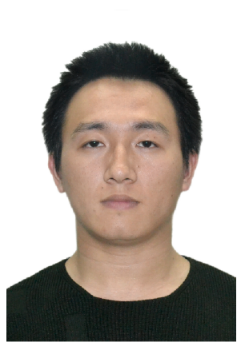 Jing Yang
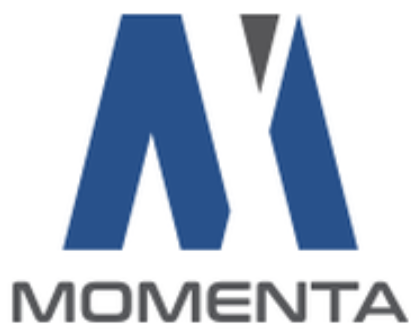 Yuxiang Zhou
Jiankang Deng
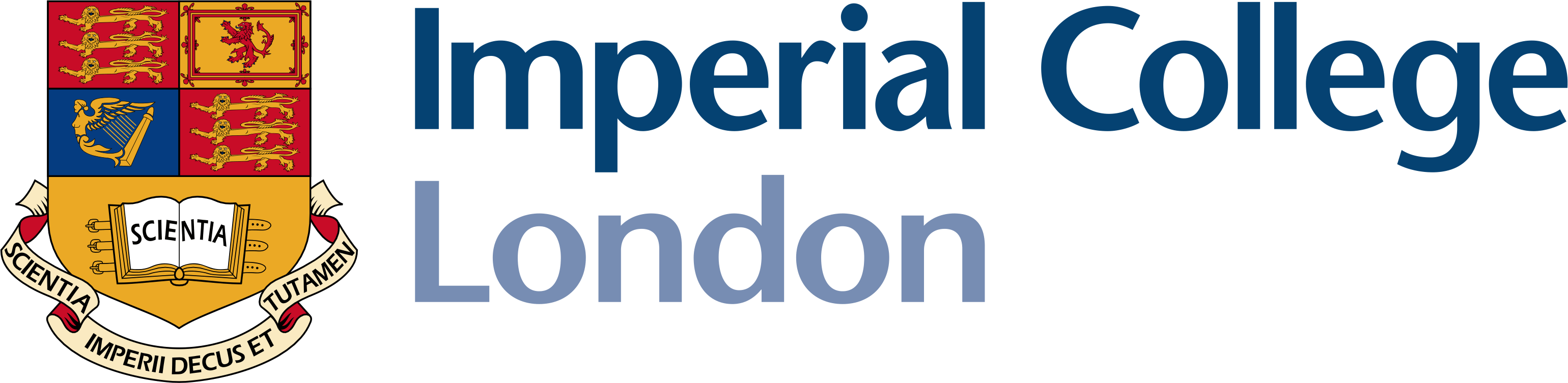 [Speaker Notes: Thanks for the contribution made by my team members.
Great thanks for the hardware supports from Nvidia.]
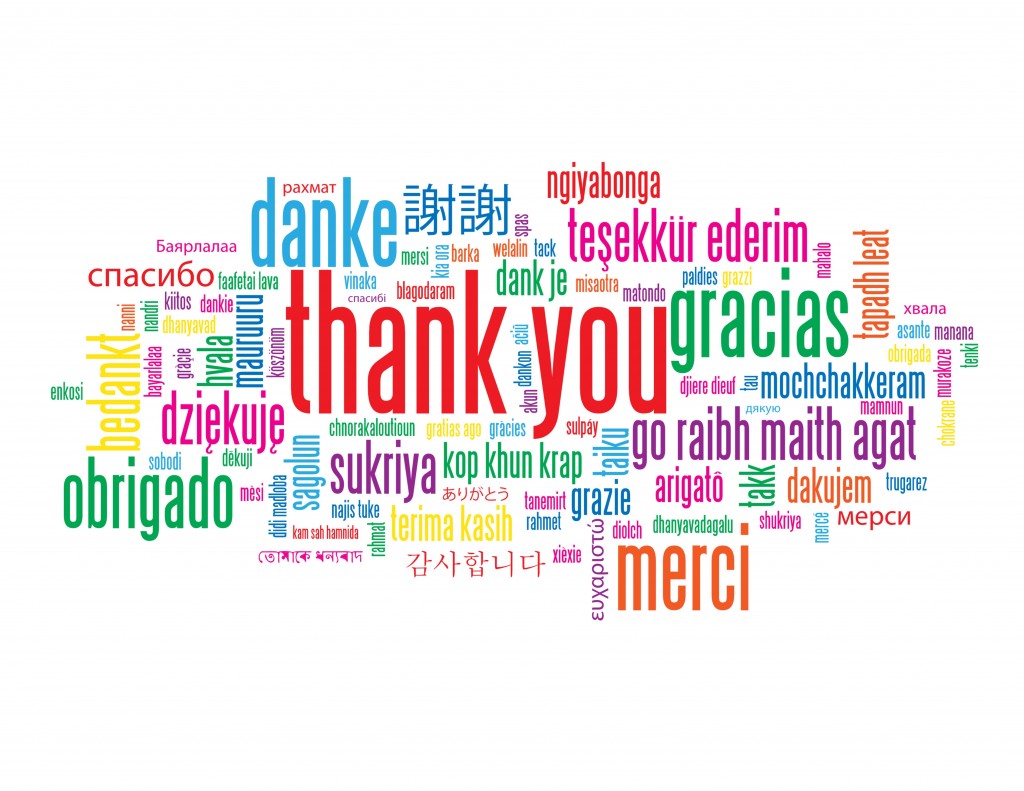 Email: jiankangdeng@gmail.com
[Speaker Notes: Thanks for your attention.
If you have any question, please send to my email. I will reply with the related details as soon as possible.]